Dîtes-nous tout mon espace santé
7 MARS 2024
Cette session est enregistrée, et tous les supports et replay sont disponibles ici : Dites-nous tout sur Mon espace santé ! | Agence du Numérique en Santé (esante.gouv.fr)
0
Introduction : quelques bonnes pratiques
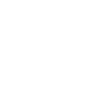 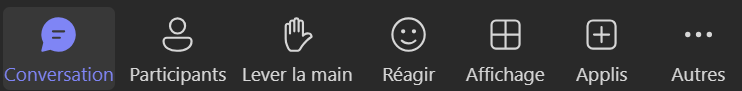 Vous pouvez poser  toutes vos questions tout le long de la séance via le chat

Et lors de la séquence Questions/Réponses en levant la main
Merci de couper vos  micros et caméras lorsque vous ne prenez pas la parole.
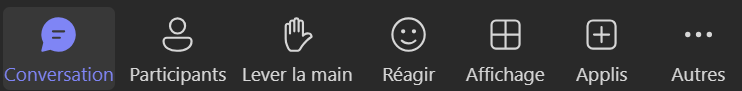 1
Bienvenue dans les Dîtes-nous tout Mon espace santé !
Professionnels du secteur de la santé : ES, ESMS, libéraux (DSI, PS, secrétariats...) 
Acteurs régionaux: ARS, GRADeS, Assurance maladie…
Fréquence mensuelle
Durée : 1h → 🆕1H30
Ordre du jour des Dîtes-nous tout :
Objectifs des Dites-nous tout :
Vous informer à propos de Mon espace santé 
Poser toutes vos questions à propos de Mon espace santé : dans le chat, en levant la main
Echanger avec des confrères / collègues à propos des usages Mon espace santé durant les témoignages
Où en est-on dans le déploiement de Mon espace santé : évolutions produit, chiffres clés.. 
Focus sur une thématique spécifique 
Témoignages de professionnels de santé à propos de la mise en place des usages 
Questions / réponses en continu !
1h
🆕
Temps d’échange spécialement dédié aux structures médico-sociales 
A partir d’aujourd’hui, les Dites-nous tout évoluent avec un deuxième temps fort : un temps d’échange spécialement dédié aux structures médico-sociales dans le cadre de l’expérimentation Mon espace santé.
30 min
2
Chiffres clés – 2 ans après 
Témoignage d’un professionnel de santé
Retour d’expérience région paca
Les directives anticipées dans mon espace santé
Les outils Mon espace santé
1 heure
Expérimentation esms
30 minutes
3
Chiffres clés – 2 ans après le lancement de Mon espace santé
4
Chiffres clés post 2 ans
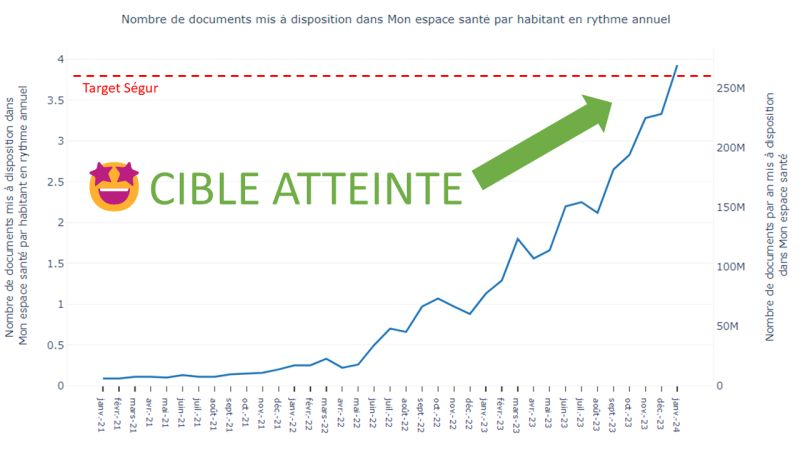 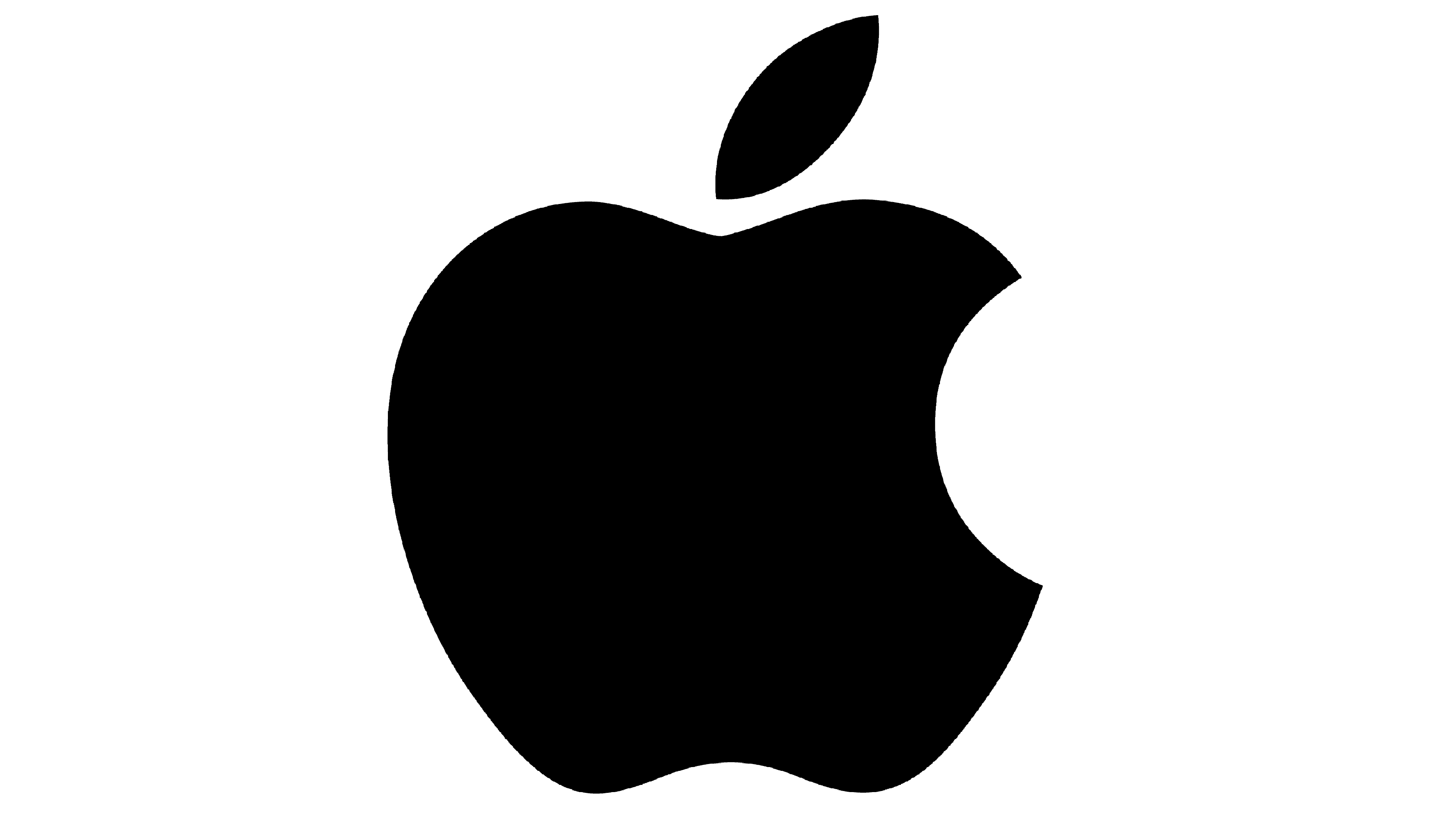 + de 11 M
d'usagers ont activé Mon espace santé soit 15,8 % d'activation


+ de 300 000
activations en moyenne par mois


185 000
documents consultés en moyenne sur les trois derniers mois en médecine de ville
Téléchargements : 1 367 682 (38 747)Note : 4,7 (sur 32 255 notes)Avis : 526 (17)ville
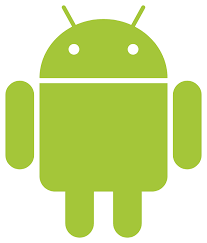 Téléchargements : 1 221 204 (60 171)Note : 4,508 (sur 37 854 notes) Avis : 3 566 (+189)
5
Chiffres clés post 2 ans
37 M 
DMP alimentés du 01/02/2022 
au 31/01/2024
224,7 M
Docs alimentés du 01/02/2022 
au 31/01/2024
CR d'examens biologiques
91,8 M (41%)
Tous acteurs 
(hors Patients)
Prescription de médicaments
32,6 M (14%)
TOP 3 docs
TOP 3 docs
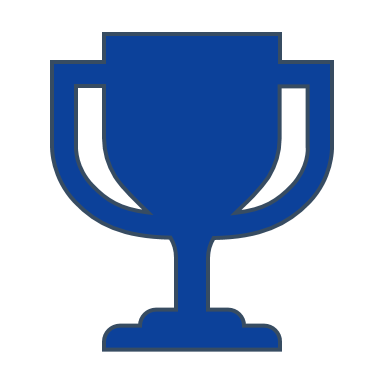 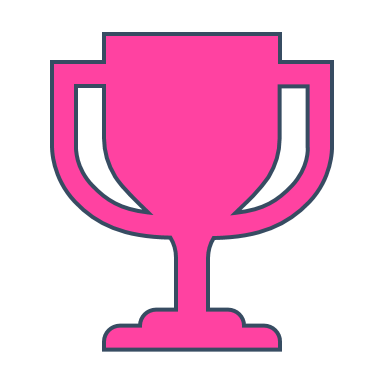 Soit une moyenne de 9,4 M documents alimentés par mois sur les 2 dernières années
CR d'imagerie médicale
16,8 M (7%)
1
2
8 M 
DMP alimentés du 01/02/2022 
au 31/01/2024
14,5 M
Docs alimentés du 01/02/2022 
au 31/01/2024
3
Certif. déposé par le patient
7,8 M (54%)
ES
22,7 M (41%)
Patients
-
PS
18,3 M (33%)
Profil médical MES
1,2 M (8%)
LBM12,7 M (23%)
Soit une moyenne de 0,6 M documents alimentés par mois sur les 2 dernières années
CR bio déposé par le patient
1  M (7%)
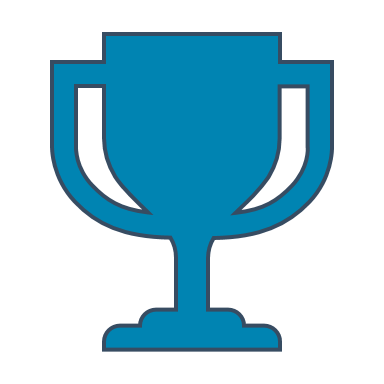 Synthèse des alimentations de DMP par acteurs sur les 2 dernières années
6
6
Témoignage d’un professionnel de santé
7
Témoignage d’un pharmacien
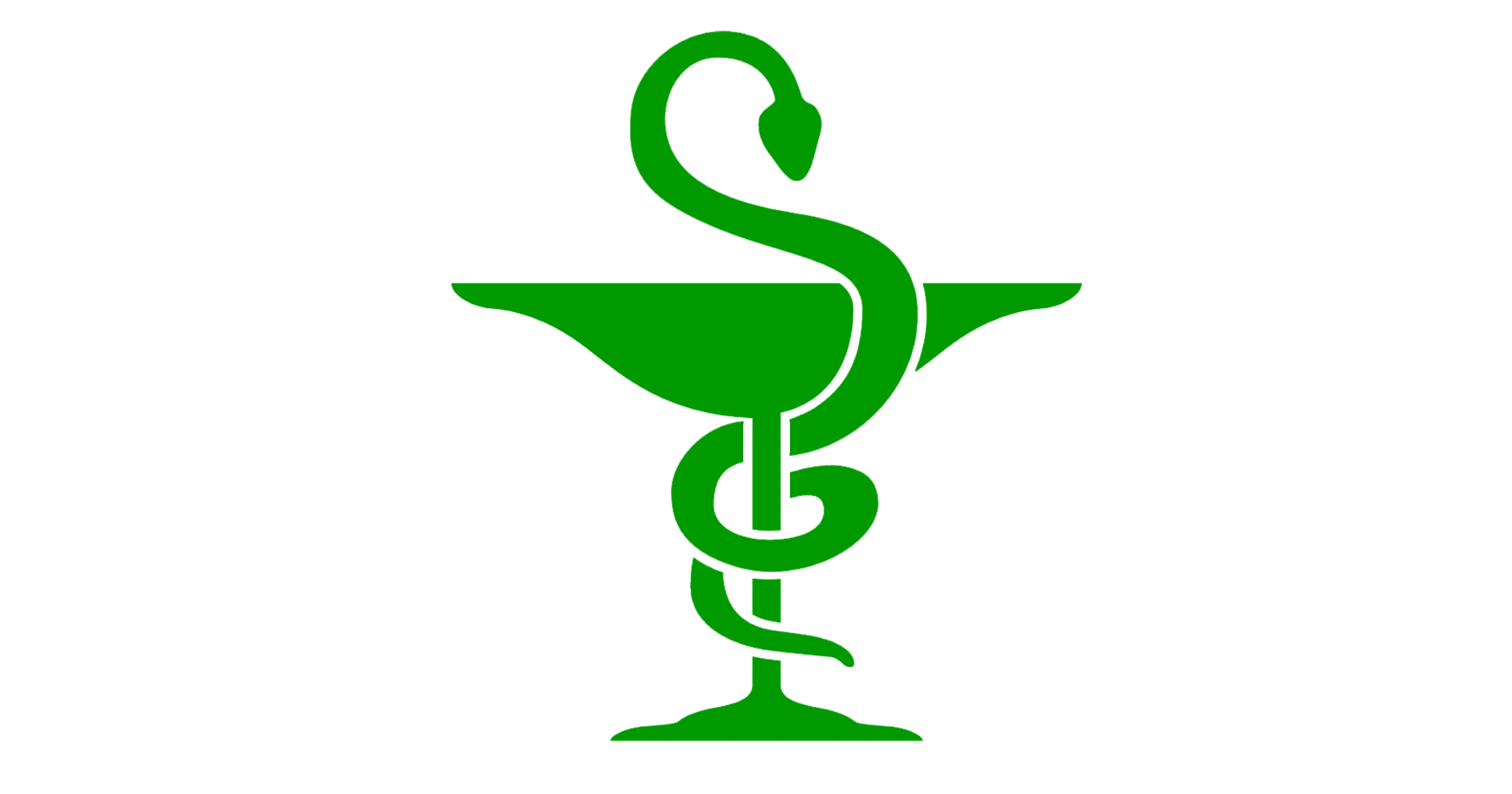 Quels usages Mon espace santé avez-vous mis en place au sein de votre structure ?

Comment s’est déroulé la mise en place des usages Mon espace santé ?

Quels ont été les impacts sur votre organisation ?

Quels ont été les impacts sur vos patients / usagers ?

Avez-vous d’autres usages en perspective ? Si oui, lesquels ?
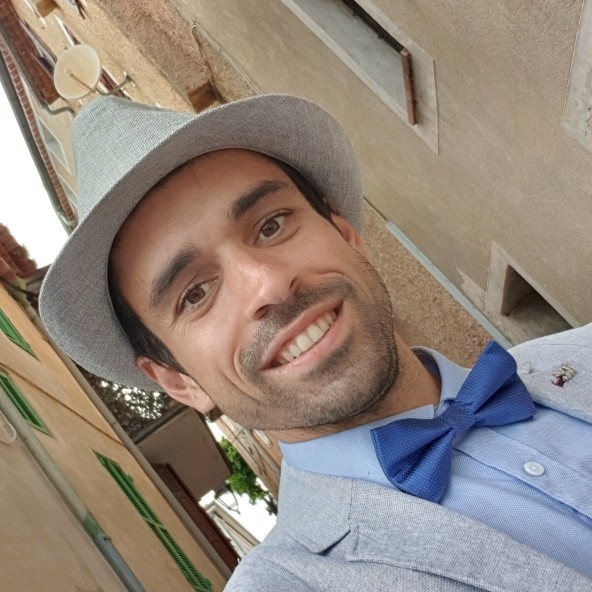 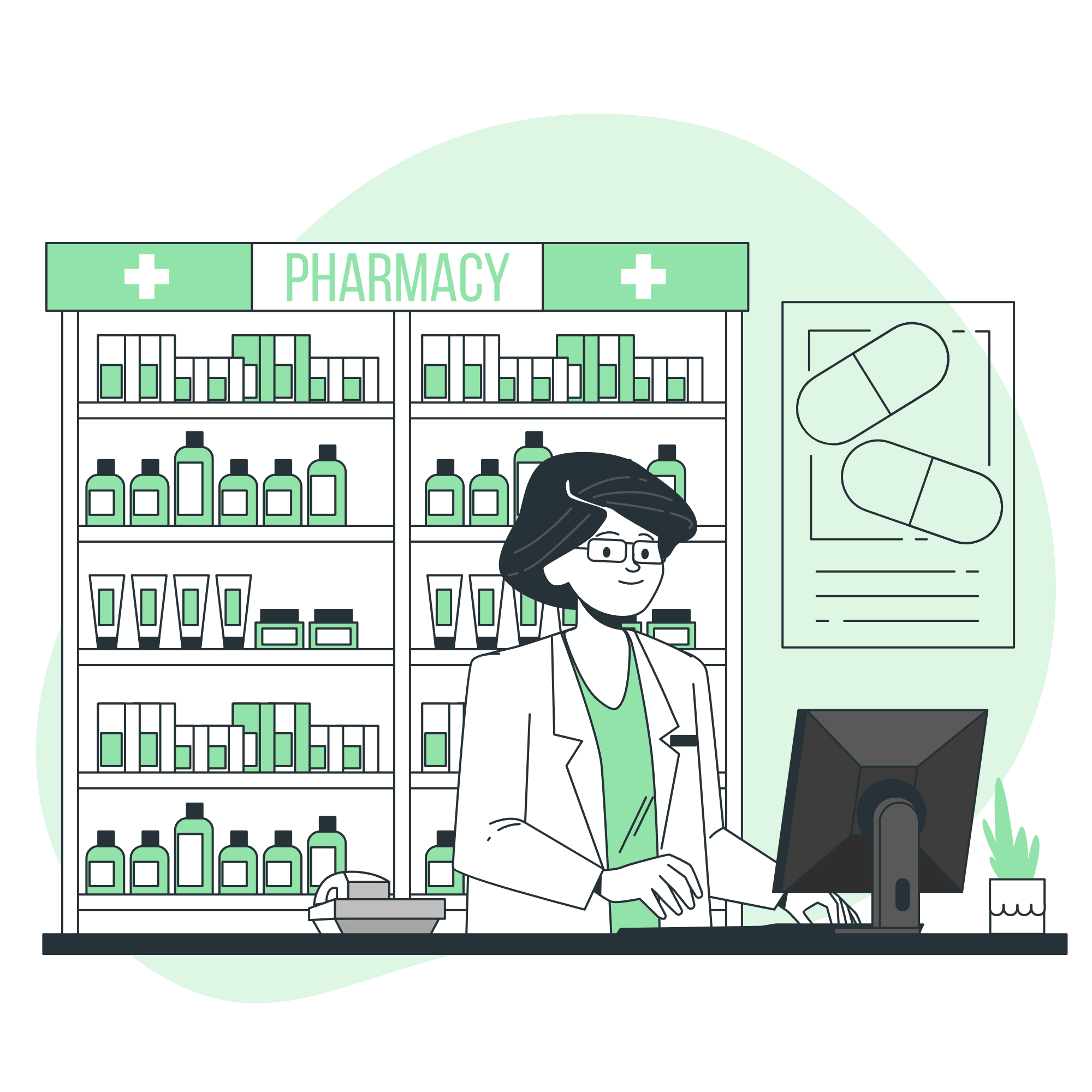 Thibault Tchilinguirian
Pharmacien
L’Escarene (06)
8
Focus sur l'envoi d'une ordonnance via la messagerie de santé de Mon espace santé
Depuis mai 2023, le patient peut contacter direment sa pharmacie via Mon espace santé sur l’application mobile ou le site web, en envoyant son ordonnance via la messagerie accessible depuis son profil Mon espace santé, mais également tout document stocké dans la rubrique « Documents » de Mon espace santé.
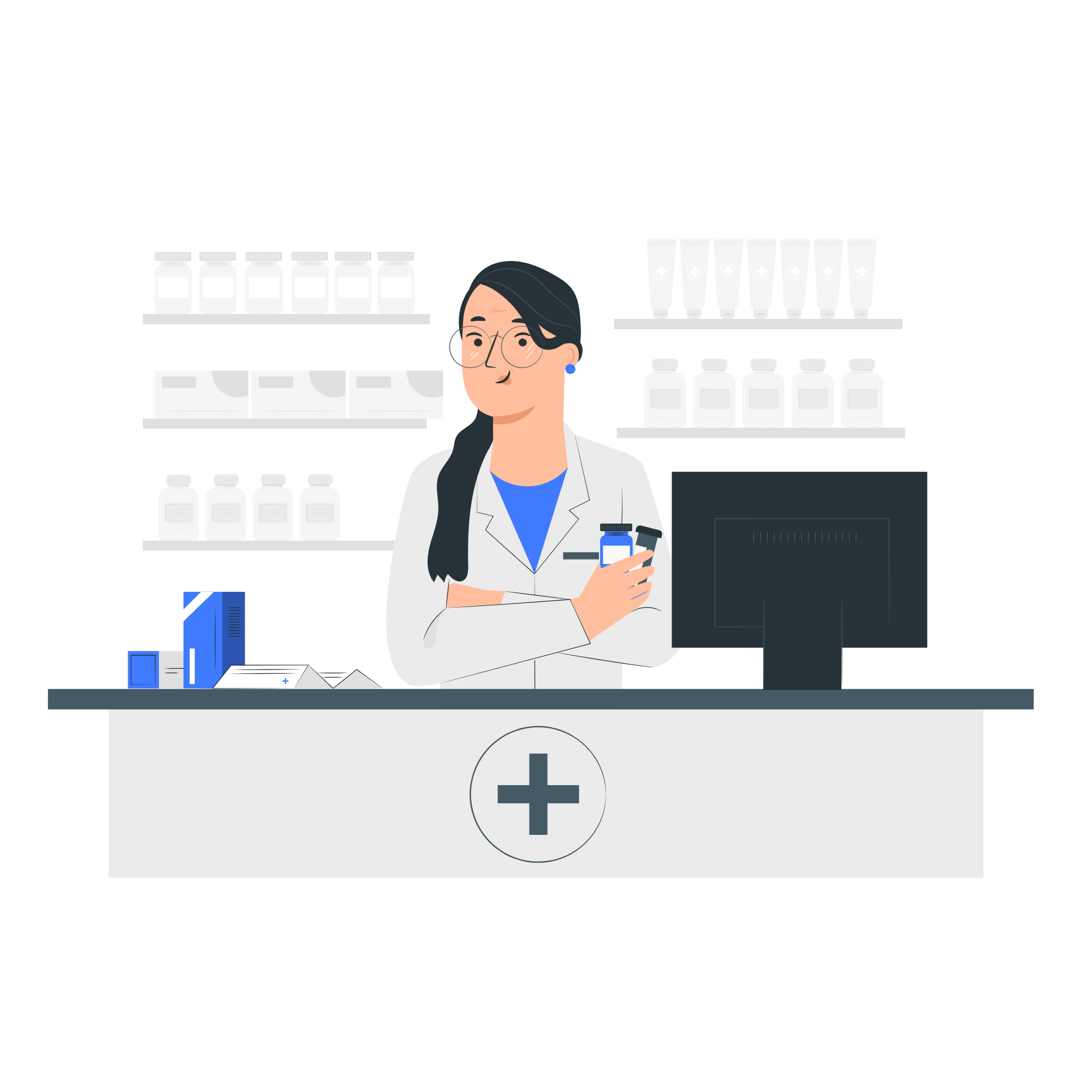 Pré – requis :
Patients :  avoir activé son profil Mon espace santé.
Pharmacie : être équipé d’une boîte aux lettres (BAL) MSSanté de type organisationnelle.
Pour l’instant, l’envoi d’un document via Mon espace santé ne dispense pas le patient de ramener l’ordonnance papier à la pharmacie
9
Retour d’expérience région paca : LE ROADSHOW MOBILE
10
[Speaker Notes: Utiliser la documentation disponible – à voir avec Nelsa]
Plan de communication Ségur numérique
Dès 2022, la stratégie et le plan de communication est co-construit en région PACA entre l’ARS, la coordination régionale et le GRADeS ieSS. Des réunions opérationnelles associant ces acteurs sont réalisées chaque semaine. Parmi les actions phares :
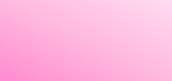 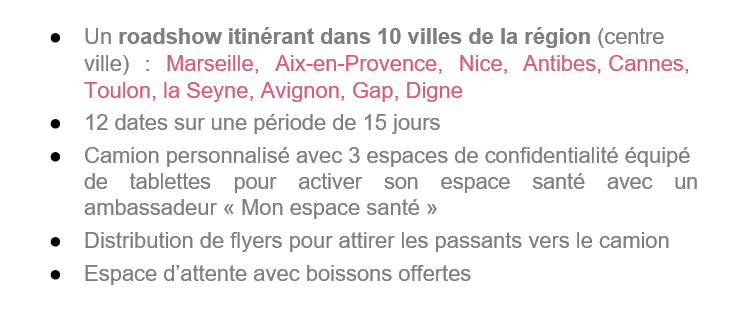 Acteurs
Conception, planification :
ARS : service communication (Claire Faggiani), DSN ARS
GRADeS ieSS : coordinatrice Ambassadeur MeS (Muriel Arnoux), service communication GRADeS (Erika Borel) et chefferie de projet Ségur
Coordination AM (Laurent Haas)
11
Roadshow : les informations opérationnelles
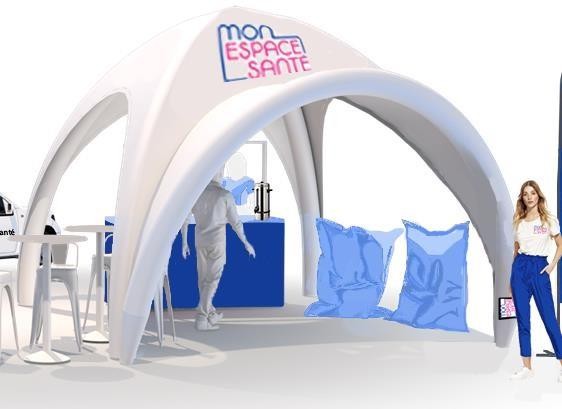 L’appui sur un prestataire de service spécialisé pour assurer la logistique et l’organisation in situ
Un bar sera installé sur place afin d’offrir aux participants des boissons
Emplacements : en centre-ville, sur un point de forte affluence.
Eléments installés: un showroom, une tente d’accueil, 1 bar à boisson, 3 mange-debout et 	9 chaises. Un gobelet offert aux personnes qui activent leur espace
Horaires : de 10h à 17h (prévoir 1h avant et 1h après désinstallation)
Affluence attendue: 80-100 personnes par jour
Dates :
25 septembre à Aix-en-Provence (Les Allées Provençales)
26 et 27 septembre à Avignon
29 septembre à La Seyne-sur-Mer
2 octobre à Toulon
3 octobre à Antibes
4 octobre à Canne
5 octobre à Nice
6 et 7 octobre à Marseille (Place Estrangin)
8 novembre à Gap
9 novembre à Digne-les-Bains
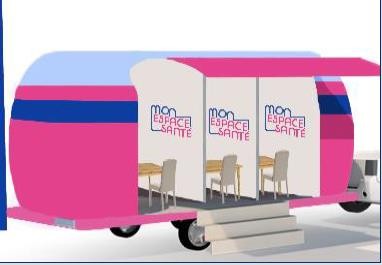 12
Roadshow : les acteurs mobilisés
Une collaboration tripartite ARS, AM et GRADeS ieSS tout au long de la démarche, de la phase de conception jusqu’à la réalisation
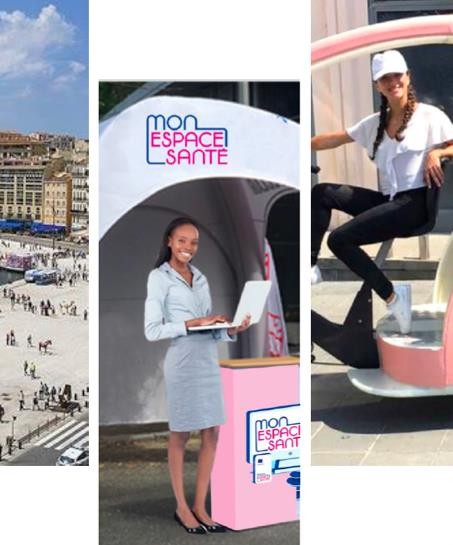 2 acteurs côté prestataire pour distribuer des flyers autour du dispositif, aborder le public pour les encourager à échanger avec les équipes Mon espace santé
1 régisseur
Des ambassadeurs Mon espace santé
Des  membres  de  Iess,de  l’Assurance  Maladie  (CPAM)  et 	ponctuellement de l’ARS
Acteurs Maisons France Services, associations, représentants d’usages, professionnels de santé partenaires (DAC…), etc.
13
Roadshow : les résultats
Une collaboration tripartite ARS, AM et GRADeS ieSS tout au long de la démarche, de la phase de conception jusqu’à la réalisation
Des résultats variables en fonction de la ville, de l’emplacement (et de
la météo!)

Globalement, un accueil dans l’ensemble plutôt positif de la population. 	Les principales réticences portant essentiellement sur le confidentialité / sécurisation  des  données  de  MES,  ainsi  que  quelques  irritants 	ergonomiques toujours présents

Un dispositif qui aura au final intéressées toutes les tranches d’âges, mais particulièrement les usagers peu à l’aise avec le numérique
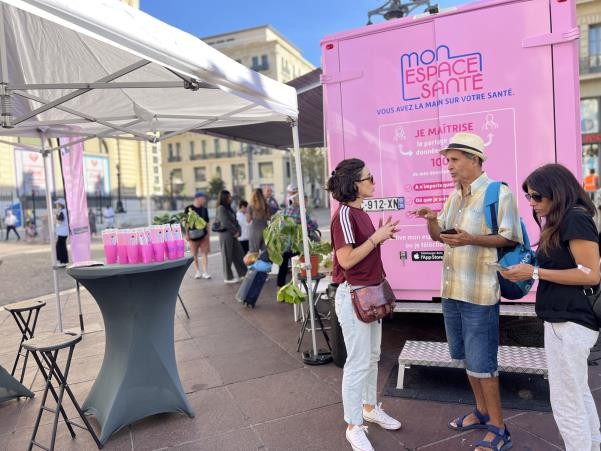 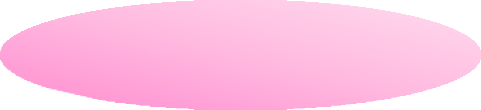 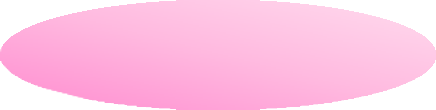 + de 10 000 usagers sensibilisés
357 MeS activés sur place
14
Retour en vidéo
🚀Mon espace santé c’est quoi ?🚀 

Les habitants de la région Paca en parle mieux que nous !
Pour en savoir plus : 
https://youtu.be/4qbJVqDhtZA?si=KIGZ6X7c4H-Tn_Ft
15
Les directives anticipées dans mon espace santé
16
Les directives anticipées dans Mon espace santé
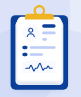 ✅
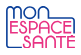 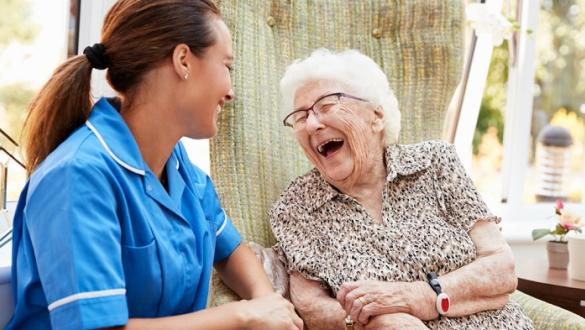 Renseigner les directives anticipées, c’est garantir que les décisions médicales sont conformes aux valeurs et aux souhaits de l'usager

Mon espace santé peut être le support de dépôt et de conservation des directives anticipées. Les directives anticipées peuvent être déposées et conservées, sur décision de la personne qui les a rédigées, dans le profil médical de Mon espace santé.
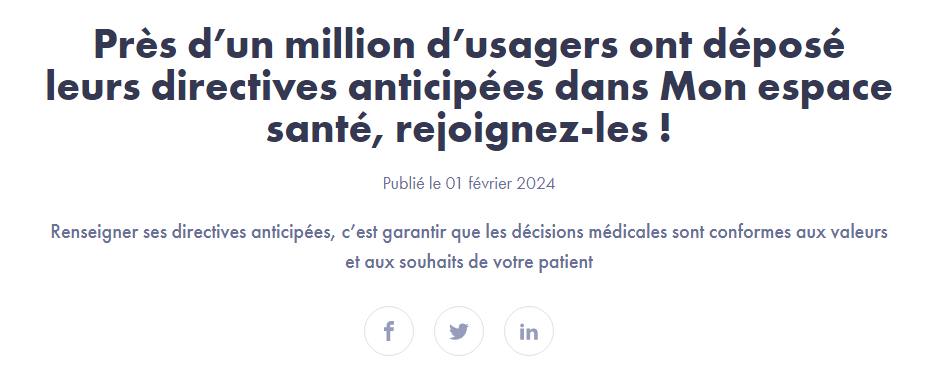 Lisez l’article dédié aux directives anticipées sur esante.gouv.fr et retrouvez des outils pour sensibiliser les professionnels et les usagers
Lire l’article
17
Les directives anticipées : focus sur la personne de confiance
Dans le cadre des directives anticipées, quelles sont les différences entre personne de confiance et aidant ?
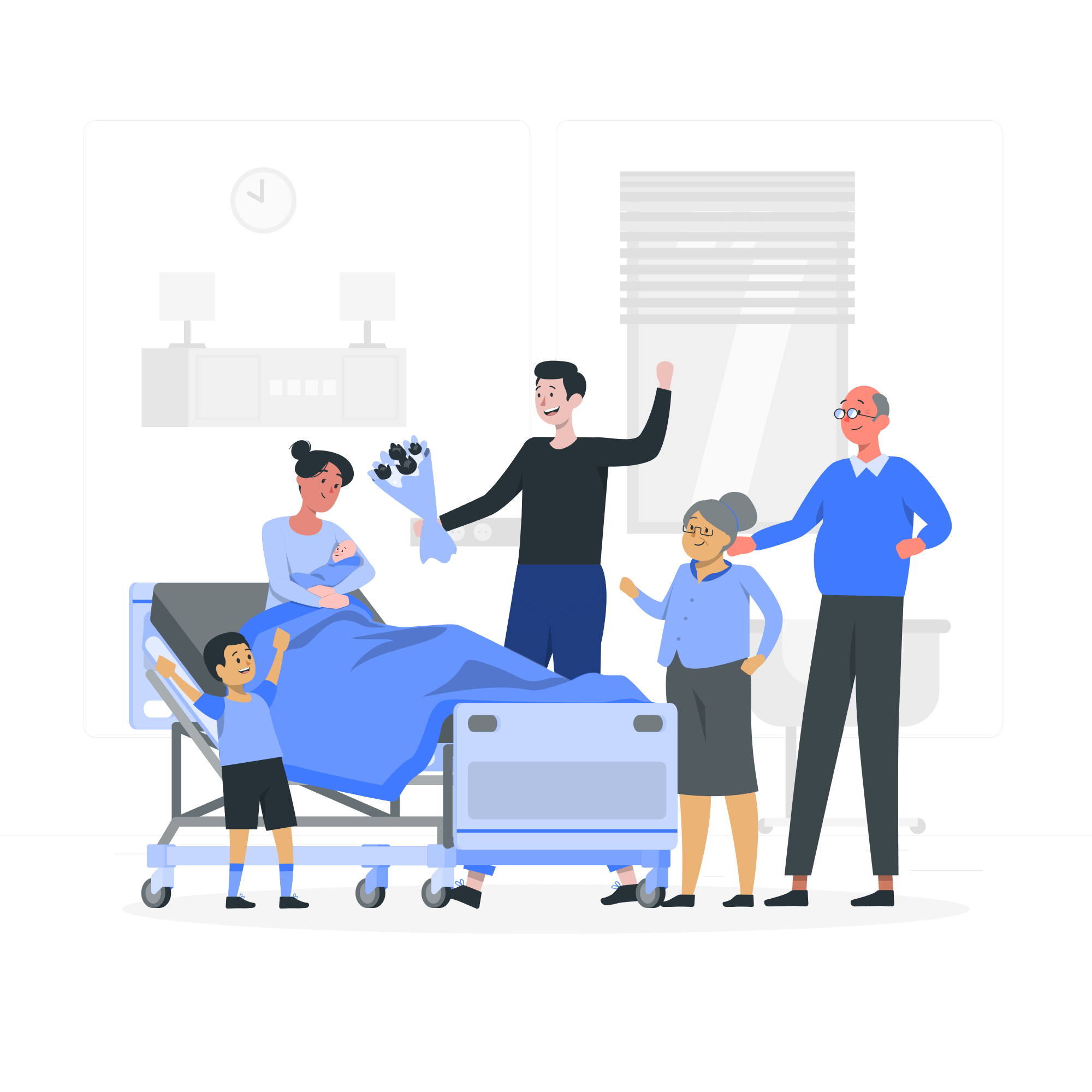 Personne de confiance :
« Toute personne majeure peut désigner une personne de confiance qui peut être un parent, un proche ou le médecin traitant et qui sera consultée au cas où elle-même serait hors d'état d'exprimer sa volonté et de recevoir l'information nécessaire à cette fin. Elle rend compte de la volonté de la personne. Son témoignage prévaut sur tout autre témoignage. Cette désignation est faite par écrit et cosignée par la personne désignée. Elle est révisable et révocable à tout moment. »
Source : Article L1111-6 - Code de la santé publique
18
[Speaker Notes: Ajouter article sante.gouv
À voir avec la CNAM pour ajout d’éléments]
Les directives anticipées : focus sur l’aidant
Dans le cadre des directives anticipées, quelles sont les différences entre personne de confiance et aidant ?
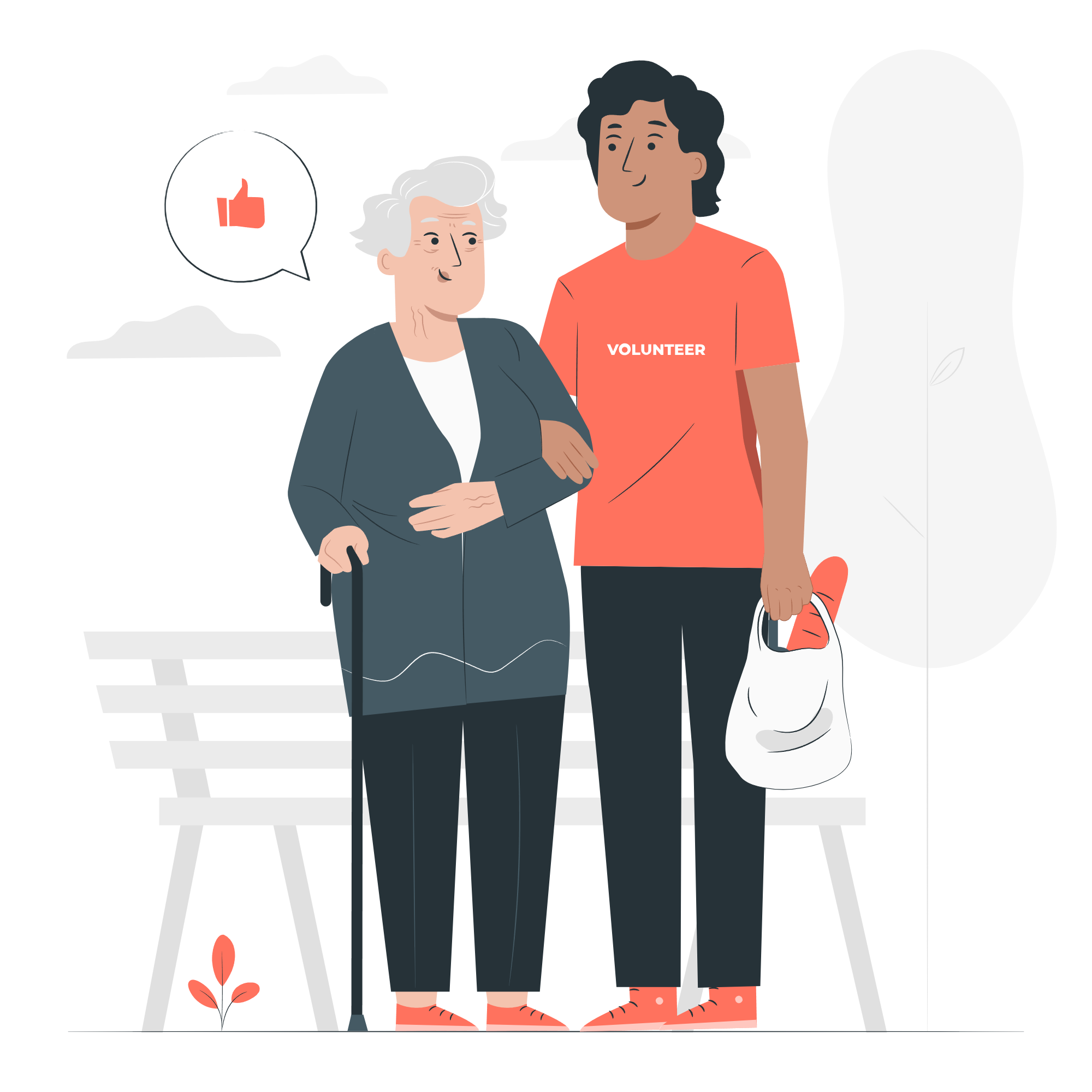 Aidant :
Juridiquement, l’aidant est défini comme étant « une personne qui vient en aide, de manière régulière et fréquente, à titre non professionnel, pour accomplir tout ou partie des actes ou des activités de la vie quotidienne d’une personne en perte d’autonomie, du fait de l’âge, de la maladie ou d’un handicap. »
Source : Guide ministériel du proche aidant
19
[Speaker Notes: Ajouter article sante.gouv
À voir avec la CNAM pour ajout d’éléments]
Les directives anticipées : focus sur les rôles d’aidant et de personne de confiance
Dans le cadre des directives anticipées, quelles sont les différences entre personne de confiance et aidant ?
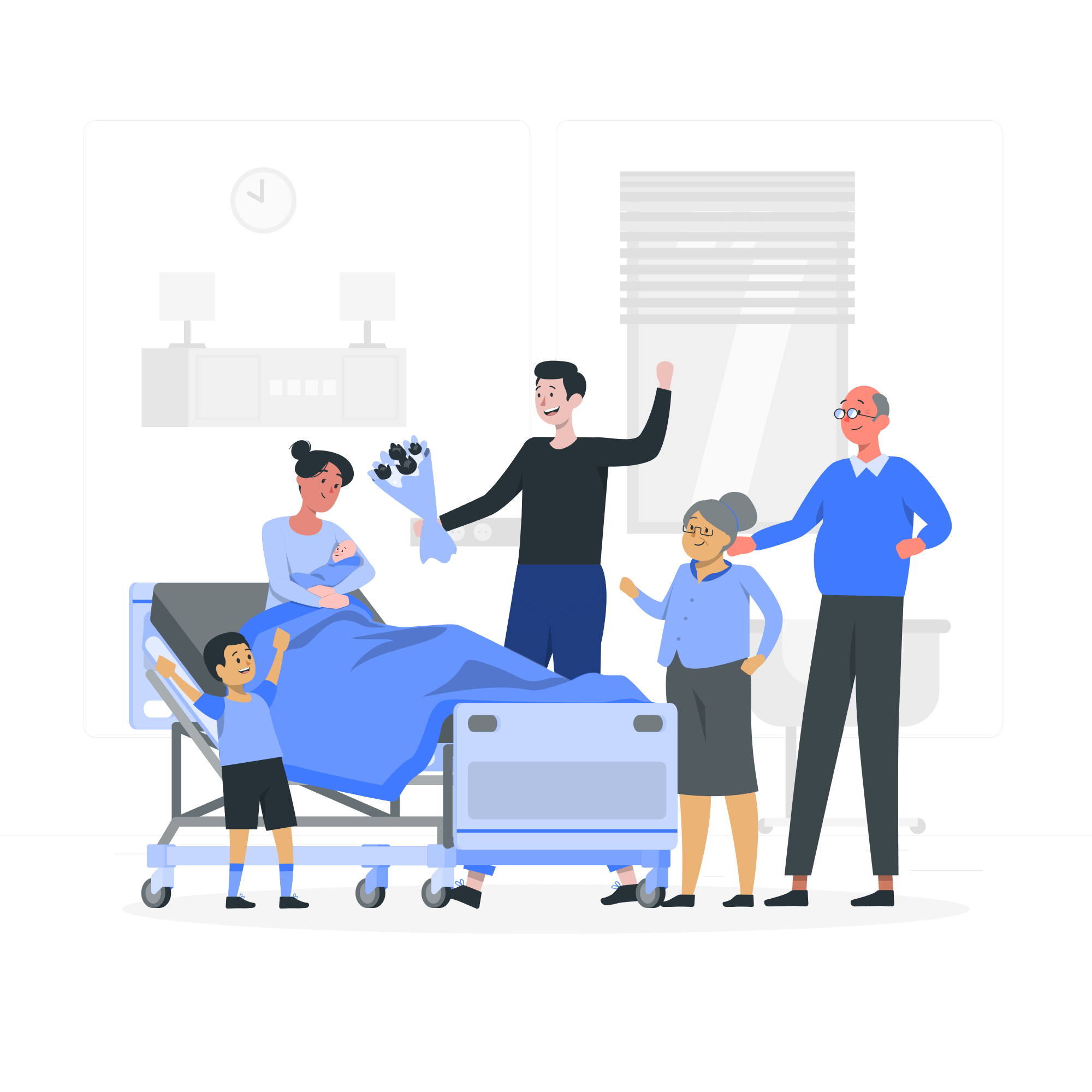 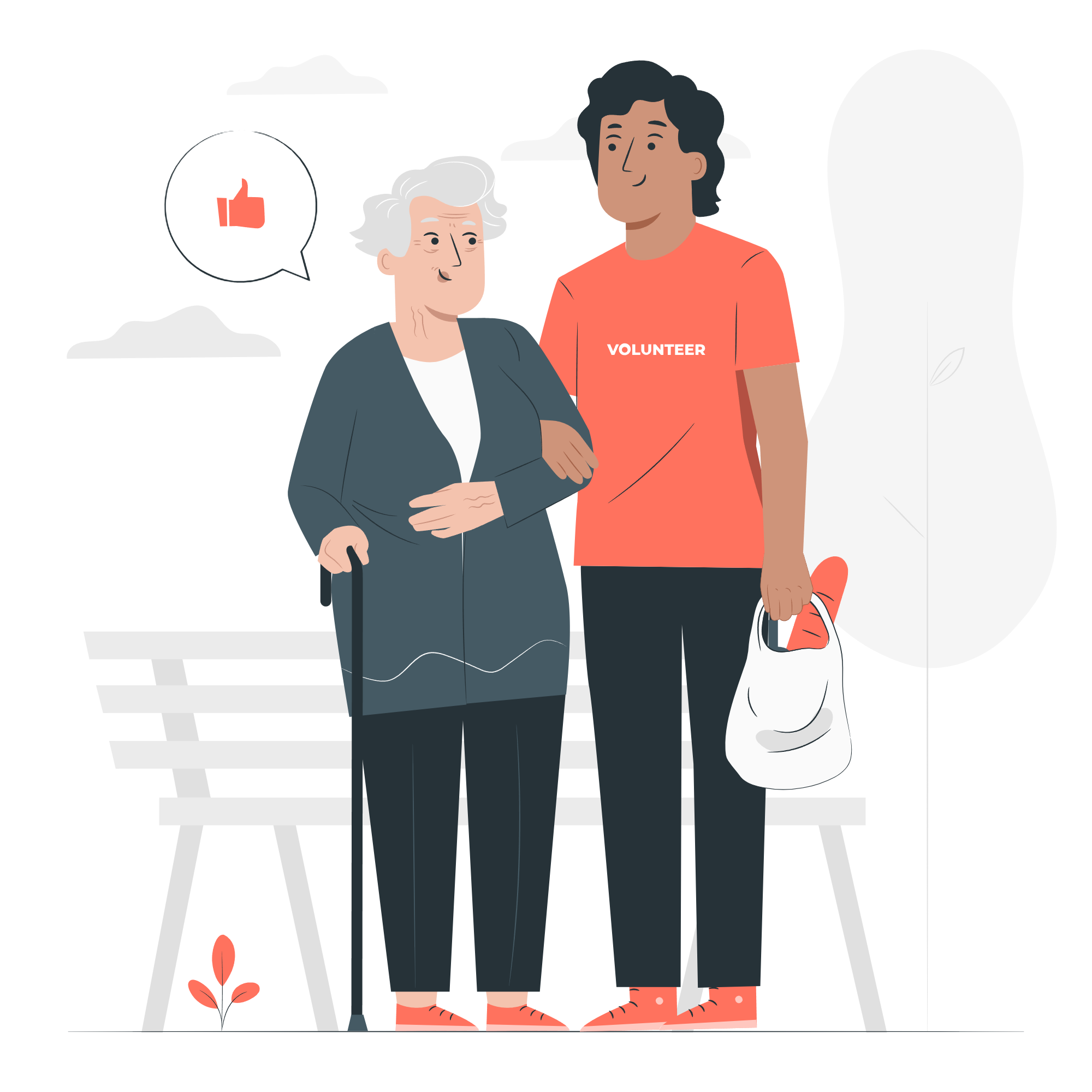 Vous aussi, pensez à renseigner votre personne de confiance et vos directives anticipées sur Mon espace santé !
📰
📰
Lisez l’article dédié aux directives anticipées sur le site esante.gouv.fr : lire l’article
20
Les outils mon espace santé
21
Tous les outils disponibles sur le site Esanté
Retrouvez tous les outils en fonction de votre métier sur nos pages Esanté consacrées à Mon espace santé !
Mon espace santé | Carnet de santé numérique sécurisé (esante.gouv.fr)
Tous les outils appréhender et comprendre Mon espace santé : mémos, top 15 des questions les plus posées, mode d’emploi…
Tous les outils pour sensibiliser votre patientèle : flyers, affiches, EDL, questions de patients…
Vidéos de démonstrations du WebPS DMP
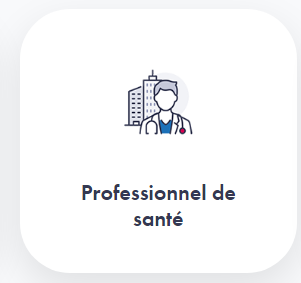 Tous les outils nécessaires pour mener le projet au sein de l’établissement : présentation CME, autodiagnostic technique…
Tous les outils pour sensibiliser les PS de la structure à MES et aux usages de l’établissement 
Tous les outils pour sensibiliser la patientèle : EDL, flyer, affiches…
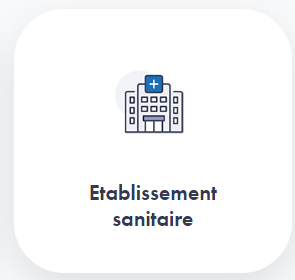 Tous les outils nécessaires pour mener le projet au sein des établissements médico-sociaux : guide « pas à pas » ESMS pilotes
Tous les outils pour sensibiliser les professionnels du médico-social à Mon espace santé
Tous les outils pour sensibiliser les usagers du médico-social
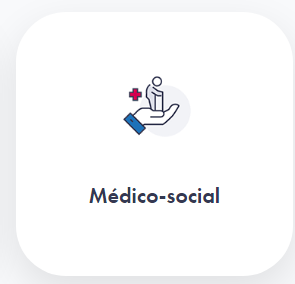 22
Module MES sur la plateforme de e-learning ANS
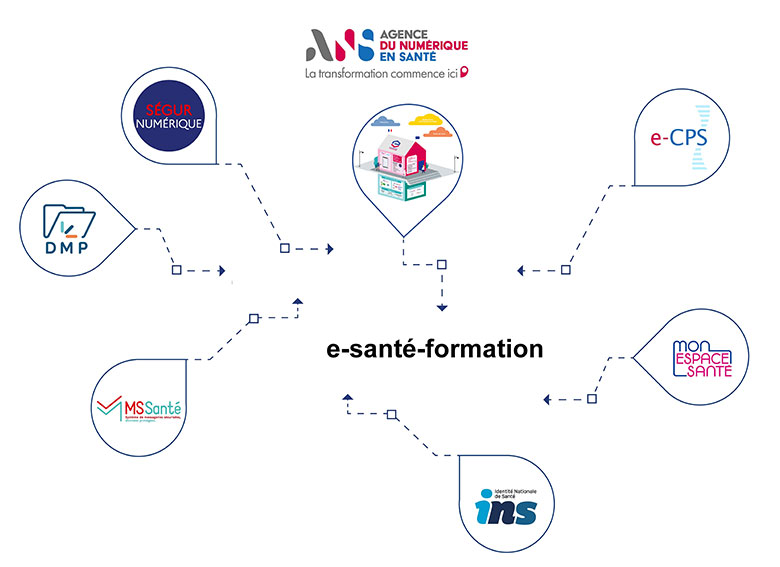 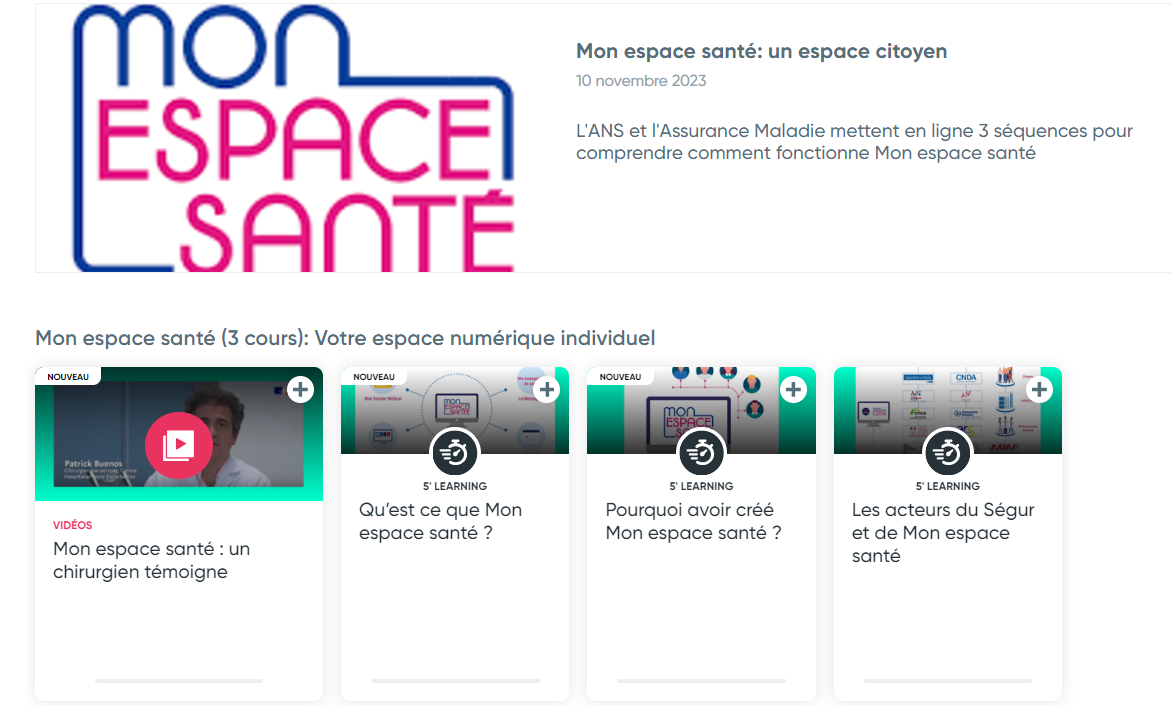 La page est disponible ici !
23
Inscrivez-vous à la newsletter Mon espace santé !
Nous vous proposons une newsletter Mon espace santé :
Chiffres clés
Actualités Mon espace santé 
Retour d’expérience terrain
Nouveaux outils
Rendez-vous à venir
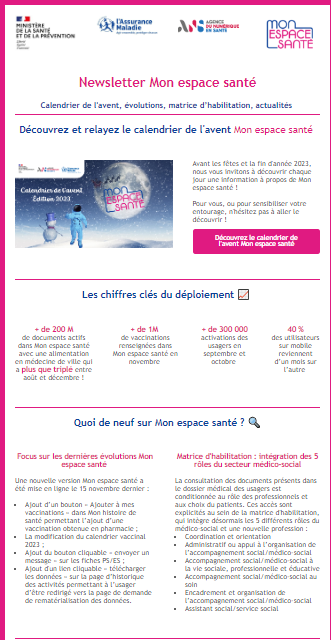 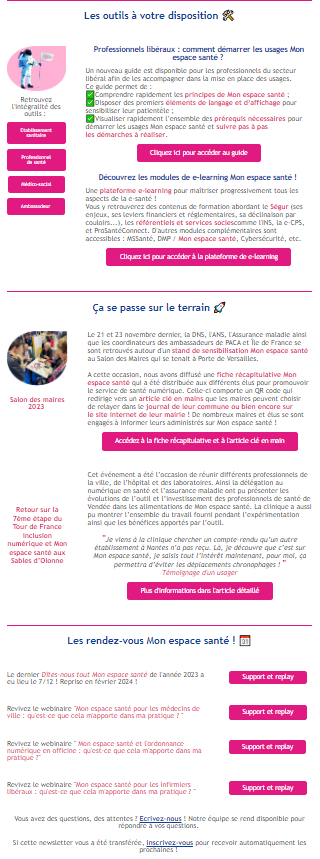 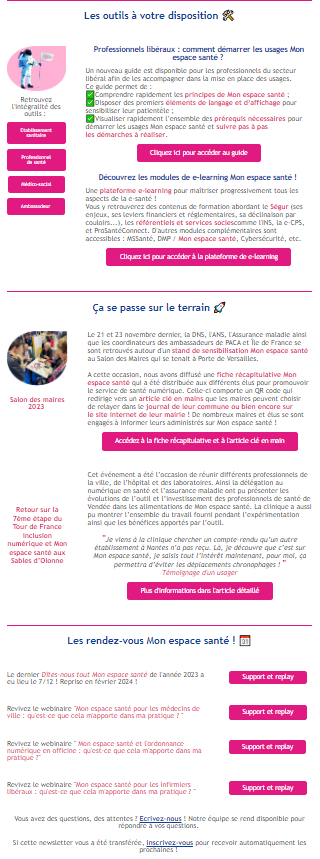 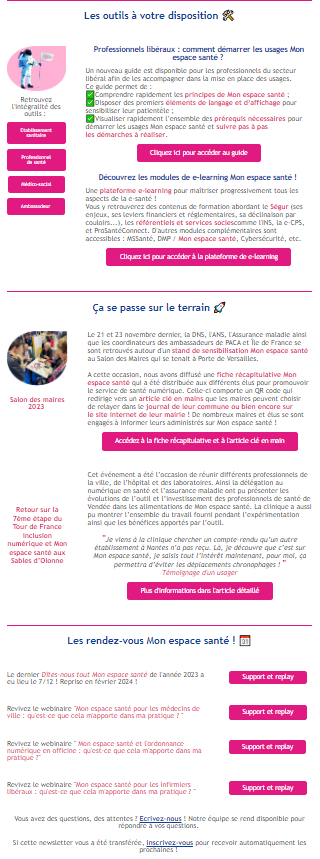 inscrivez-vous !
24
Questions / réponses
25
Merci pour votre écoute ! 
Prochain Dîtes-nous tout : le 04/04
26
Expérimentation ESMS
27
Qu’est-ce qu’une « équipe de soins » ?
Selon l’article L. 1110-12 du Code de la Santé Publique, l'équipe de soins est un ensemble de professionnels qui participent directement au profit d'un même patient à la réalisation d'un acte diagnostique, thérapeutique, de compensation du handicap, de soulagement de la douleur ou de prévention de perte d'autonomie, ou aux actions nécessaires à la coordination de plusieurs de ces actes, et qui :
Soit exercent dans le même établissement de santé, au sein du service de santé des armées, dans le même établissement ou service social ou médico-social mentionné au I de l'article L. 312-1 du code de l'action sociale et des familles ou dans le cadre d'une structure de coopération, d'exercice partagé ou de coordination sanitaire ou médico-sociale figurant sur une liste fixée par décret ;
Soit se sont vu reconnaître la qualité de membre de l'équipe de soins par le patient qui s'adresse à eux pour la réalisation des consultations et des actes prescrits par un médecin auquel il a confié sa prise en charge ;
Soit exercent dans un ensemble, comprenant au moins un professionnel de santé, présentant une organisation formalisée et des pratiques conformes à un cahier des charges fixé par un arrêté du ministre chargé de la santé.
✅ Vous faites partie de l’équipe de soins et vous pouvez partager des données de santé si …
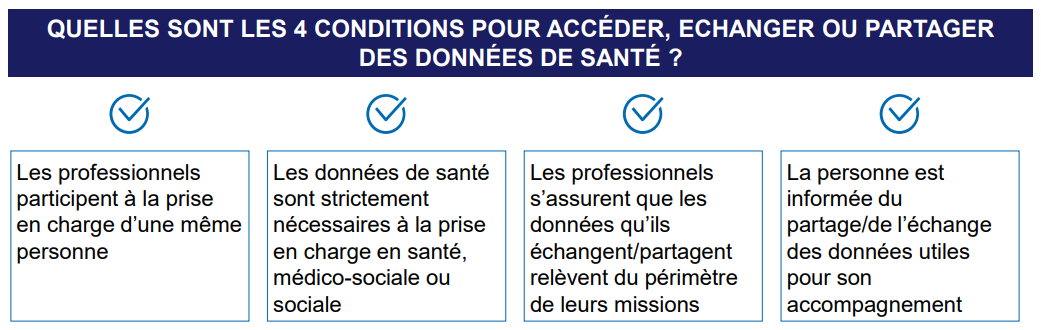 📝 Pour plus d’informations, consultez le memo : les données de santé dans 
l’accompagnement médico-social
👆
28
[Speaker Notes: Pas de consentement à receuillir mais cela fait parti de mes missions 
Informations structement necessaires à ma prise en charge]
L’alimentation du dossier médical de Mon espace santé
Qui peut faire cette action ?
Quelles obligations vis-à-vis de l’usager ?
Quel droit d’opposition de l’usager ?
🔍Tout professionnel, personne exerçant sous la responsabilité de ce dernier dans le cadre de la prise en charge effective de l'usager (ex. secrétaire médicale, accueil dʼune structure).

 ⚠️Lʼalimentation est conditionnée à lʼauthentification préalable qui peut être faite directement par la carte de professionnel (CPS, CPF, CPE) ou par le biais dʼun certificat logiciel (“pièce dʼidentité numérique qui identifie une structure”), ce qui est “transparent” pour vous.
🔍 L’usager peut s'opposer en cas de motif  légitime (article R. 1111-47 du CSP - exemple : un  usager qui refuse l'alimentation d'un document  mentionnant un traitement hormonal).
⚠️Le motif légitime reste à l'appréciation du  professionnel.
🔍Les professionnels doivent informer l’usager de l'alimentation de son profil Mon espace sant&, mais ne recueille pas le consentement
Cette information peut être délivrée par un  collaborateur de l'équipe de soins.
⚠️Cette information n'est à donner qu'une seule  fois dans le cadre du suivi de l’usager.
L’usager dispose par ailleurs de droits élargis pour gérer la confidentialité de ses données. Il peut :
bloquer un ou plusieurs professionnels. Les professionnels bloqués par le patient ne peuvent  ni alimenter ni consulter le DMP du patient. Ce blocage peut être réalisé sans motivation spécifique.
masquer tous ses documents en 1 clic ou chaque document unitairement
clôturer son profil Mon espace santé à tout moment
⚠️
29
[Speaker Notes: Tout professionnel de l’équipe d’accompagnement d’un usager doit s’assurer que ce dernier est bien informé de l'alimentation de ses documents dans son profil Mon espace santé en amont de celle-ci, et connaître son éventuelle opposition à la consultation de son dossier usager dans le cadre de sa  prise en charge.⚠️Cette information vaut pour toute l’équipe d’accompagnement.]
Comment informer l’usager de l’alimentation de son dossier Mon espace santé ?
Il existe plusieurs moyens d'informer l’usager selon le type de parcours et de prises en charge (oral, papier, numérique). Avec l'évolution des logiciels métiers, ces modalités devraient être encore simplifiées. Quelques propositions ci-dessous …
💡
En amont de sa venue
Pendant son accompagnement
Donner l'information à l’usager au moment de la prise de RDV téléphonique par exemple (professionnel, secrétariat et/ou secrétariat médical, bureau des entrées)
Donner l'information à l'usager en présentiel au moment opportun
à son arrivée à l'accueil
au moment de sa prise en charge
🗣️ A l’oral
✍️ A l'écrit, envoyé numériquement (messagerie sécurisée de Mon espace santé, email, courrier)
Ajouter une mention d'information sur un courrier / courriel de convocation et/ou de confirmation de RDV
Bonus: poser une affiche d'information en salle d'attente (attention n'est pas suffisante seule!)
Ajouter une mention d'information et/ou Ajouter 1 case à cocher dans le parcours :
sur 1 plateforme de préadmission / préconsultation en ligne
sur 1 site de prise de RDV en ligne
💻 Sur une plateforme en ligne
Les outils à disposition
Pour plus d’informations, consultez le mémo « Synthèse des droits et règles d'accès à Mon espace santé » : Cliquez ici !
30
Conservation/fermeture de MES en cas de décès
Que devient le profil Mon espace santé d’un patient après son décès ?
“Le décès du titulaire entraîne la clôture de son profil Mon espace santé ((la clôture sera faite automatiquement courant 2024). A compter de la clôture , faute de demande express de destruction des données présentes sur le MES du titulaire (par le représentant légal) au DPO de la caisse d’origine du titulaire, ledit contenu est archivé pendant dix ans, période pendant laquelle il reste accessible à son représentant légal, ses ayants droit, son concubin ou son partenaire lié par un pacte civil de solidarité, dans les conditions et limites prévues au V de l'article L. 1110-4.”
Les outils à disposition
Pour plus d’information, rendez-vous sur la FAQ Mon espace santé en cliquant ici .
31
Vos questions suite au démarrage de l’expérimentation
Retrouvez le formulaire pour poser toutes vos questions ici : https://forms.office.com/e/3QTNx6UnVT
N'hésitez pas à nous poser toutes vos questions concernant Mon espace santé tout au long de l'expérimentation pour qu'on puisse en parler ensemble lors des prochains Dites-nous tout !
​
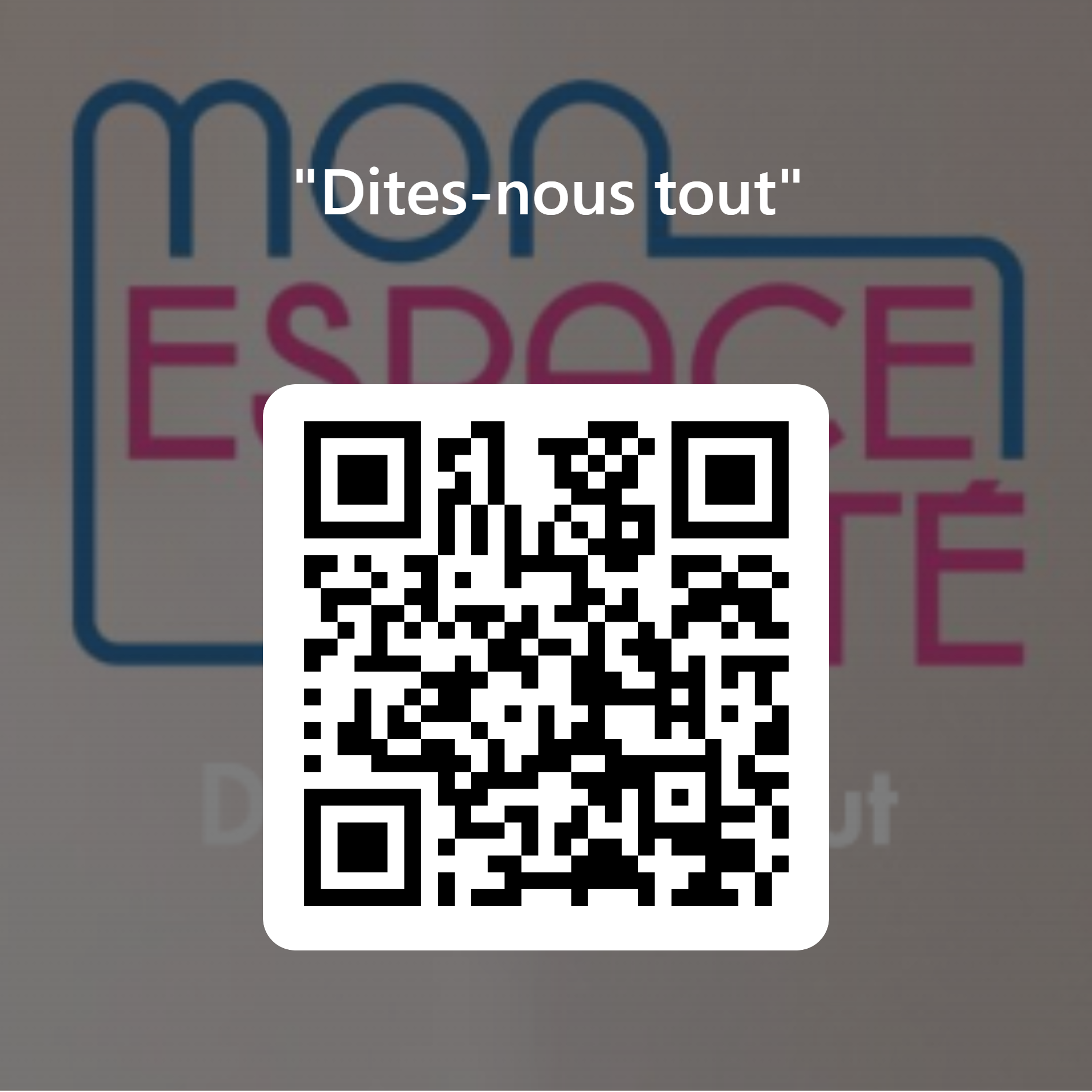 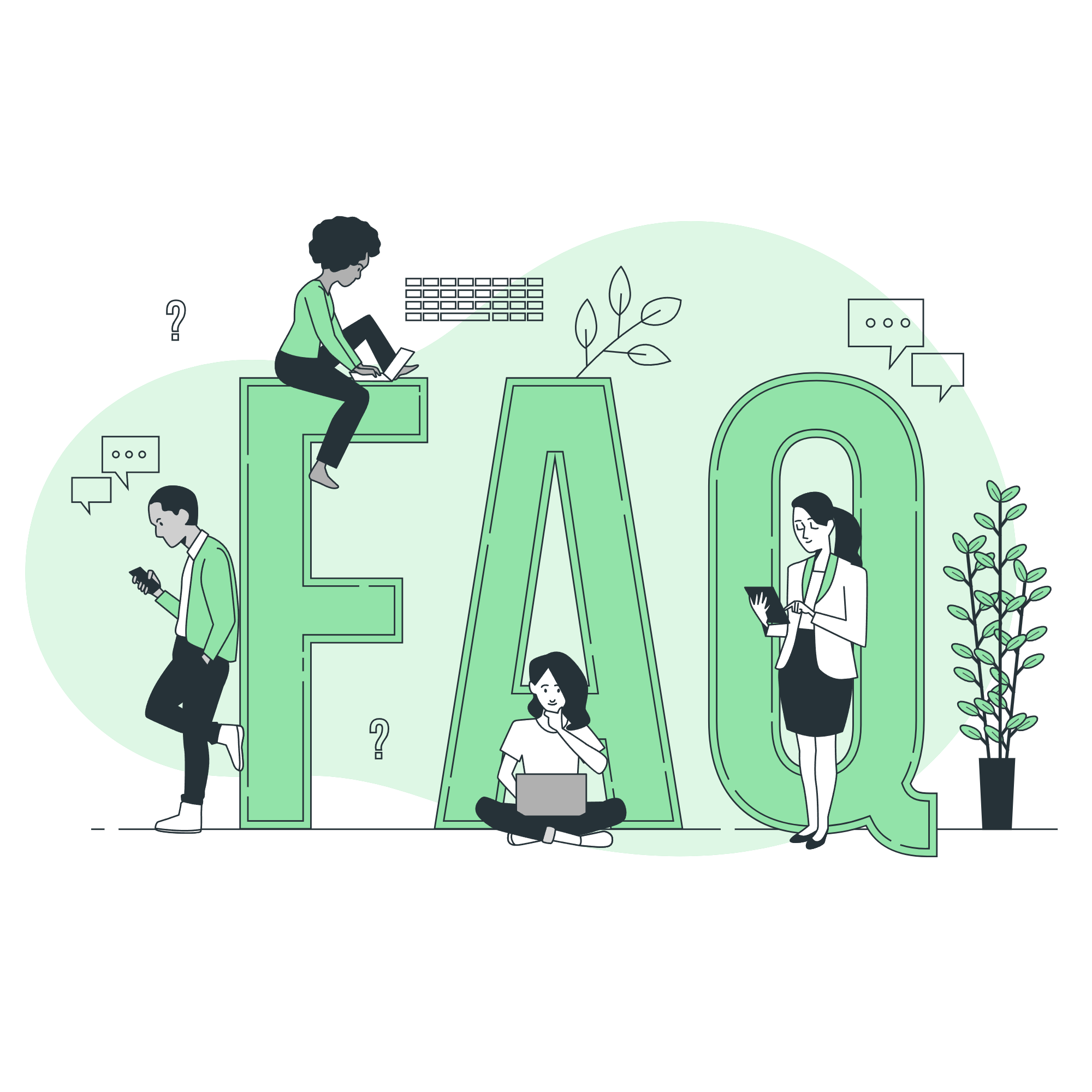 Merci pour votre écoute ! 
Prochain Dîtes-nous tout : le 04/04
33
La consultation du dossier médical de Mon espace santé
Qui peut faire cette action ?
Quel droit d’opposition du patient ?
Quelles obligations vis-à-vis du patient ?
🔍Juridiquement, il existe 2 cas de figure (article R.
1111-46 du code de la santé publique) :
➡️ Membre de l'équipe de soins : le consentement  du patient est dit présumé dans le cadre de sa prise en charge effective. Il est toutefois important de  l'informer à chaque nouvel épisode de soin et de ne  consulter ses données qu'à des fins “utiles pour la prise  en charge”
➡️ Non-membre : le professionnel doit recueillir  explicitement le consentement du patient à chaque  consultation de son dossier médical par tout moyen, y compris de façon dématérialisée.
🔍Une matrice d'habilitation conditionne les autorisations d'accès des  professionnels de santé selon leur spécialité. Le  personnel non médical sous leur responsabilité n'a pas  le droit d'accéder au DMP en consultation.
⚠️Le professionnel doit obligatoirement être  authentifié avec sa carte CPS / e-CPS.
⚠️En cas d'urgence, les professionnels de santé  peuvent consulter le DMP sans le consentement du  patient sauf si ce dernier a bloqué ce mode d'accès.
🔍Le patient peut s'opposer à la consultation de son  dossier médical, sans avoir à invoquer de motif  légitime.
🔍En cas d'opposition, il est fortement recommandé  de le documenter dans votre dossier patient  informatisé, même s'il n'y a pas d'obligation  réglementaire à date.
Les outils à disposition
Le mémo « Synthèse des droits et règles d’accès à Mon espace santé » : Cliquez ici !  
La matrice d’habilitations :  Cliquez ici !
34
[Speaker Notes: Mémo_PS_Synthèse des droits et règles d'accès à Monespacesanté_DMP.pptx (esante.gouv.fr)
(https://www.dmp.fr/documents/d/dmp/matrice-habilitation]